Escola de Enfermagem da Universidade de São Paulo
ASSISTÊNCIA DE ENFERMAGEM NO PUERPÉRIO
Michelli Oliveira Vani Cirico
São Paulo, 2019
PLANO DE AULA
DEFINIÇÕES
Puerpério

Fases

Duração

Classificações
FENÔMENOS INVOLUTIVOS
SISTÊMICOS
Sinais vitais
Estado geral
Sistemas
Gastrointestinal
Urinário
Respiratório
Tegumentar
Osteoarticular e Muscular
Cardiovascular
Hematopoiético
Endócrino
LOCAIS
Útero
Vulva/Vagina
Períneo
Mamas
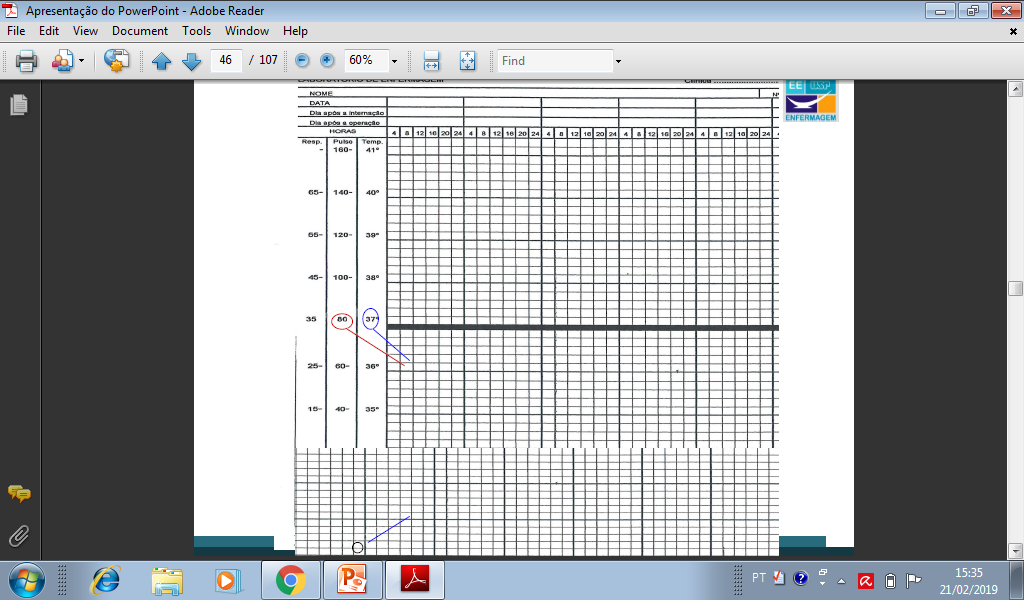 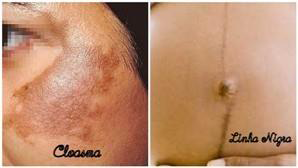 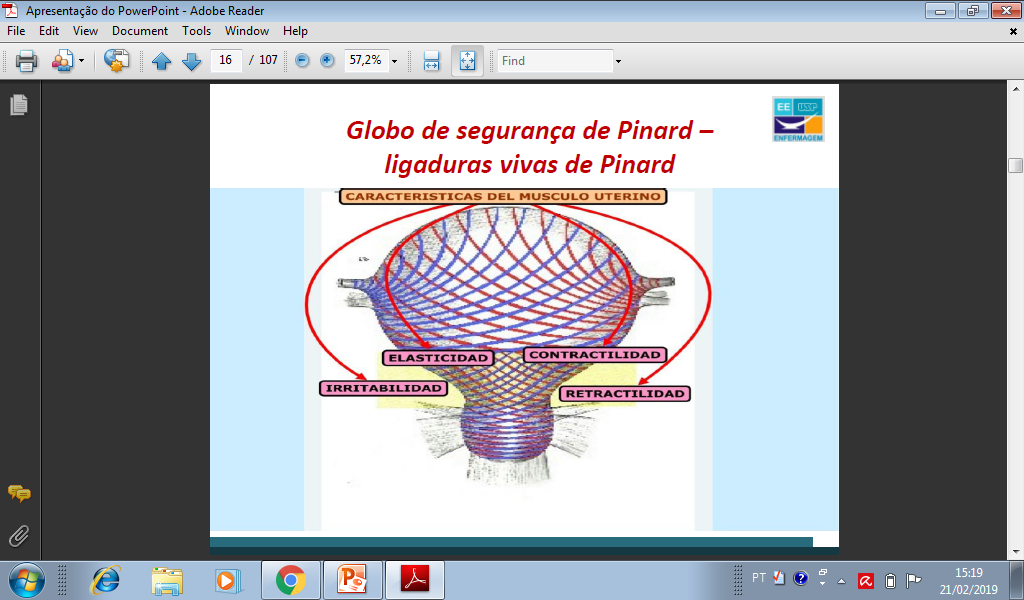 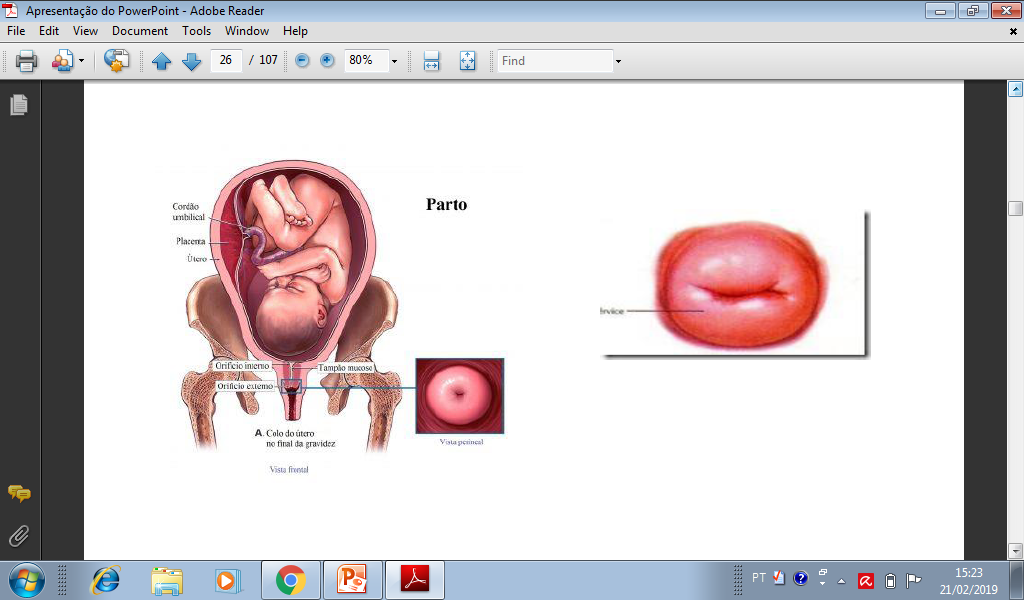 Epsiotomias hu
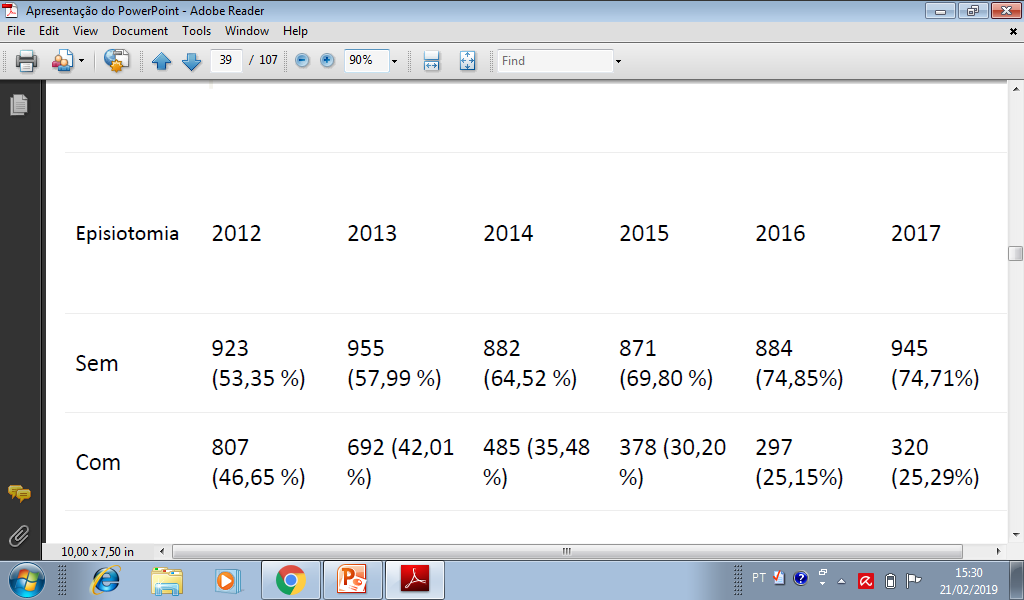 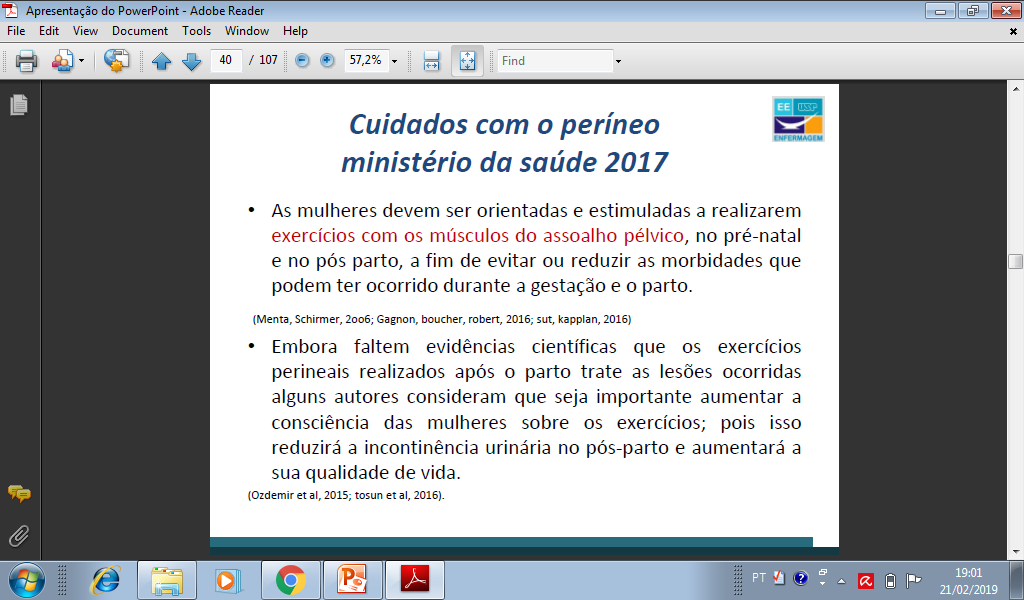 JBI períneo
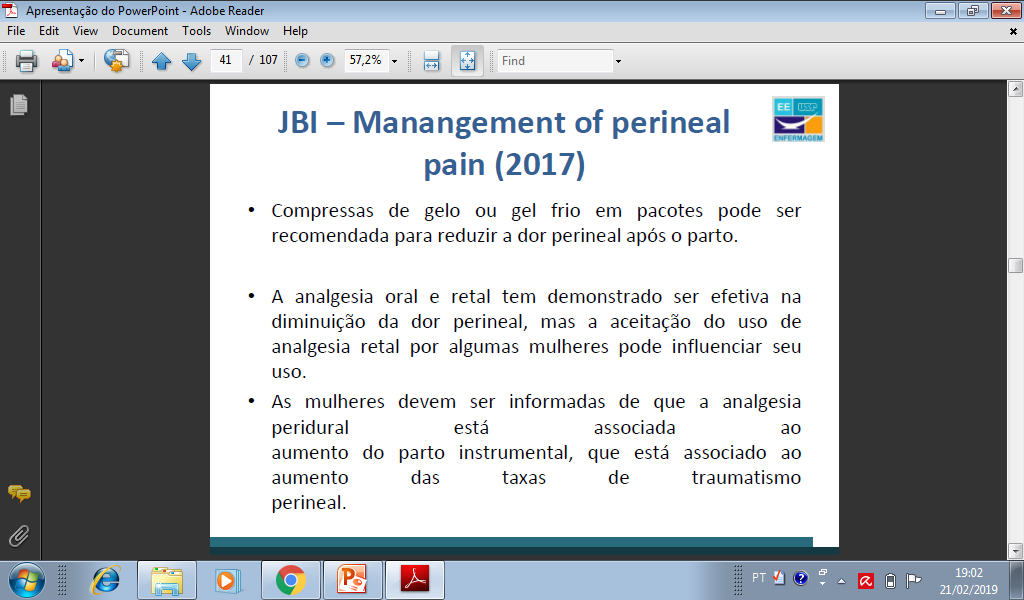 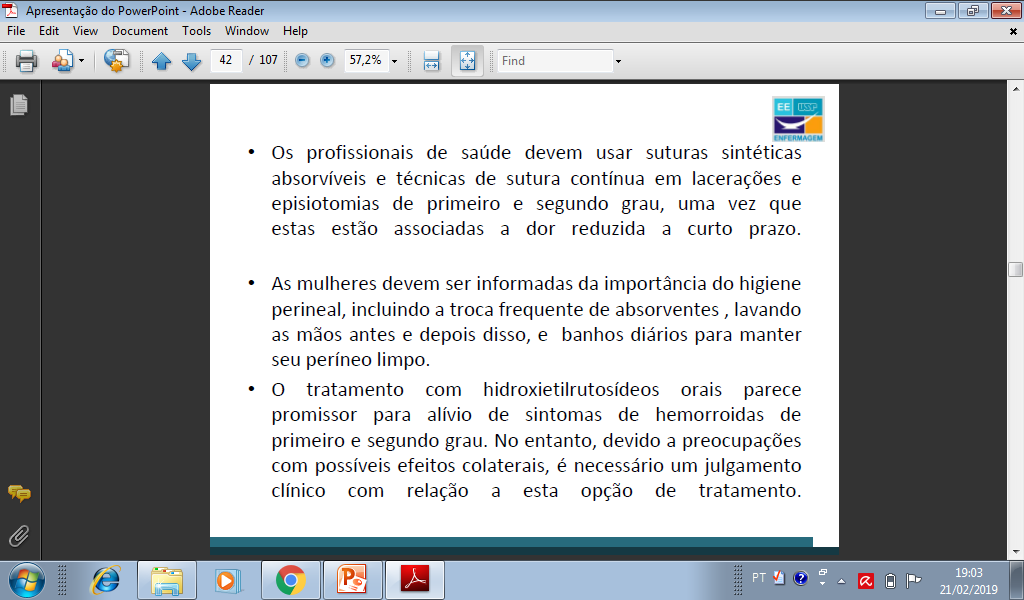 INTERVALO
OFICINA AMAMENTAÇÃO
TIPOS DE ALEITAMENTO

HORMÔNIOS
PROLACTINA
OCITOCINA

GOLDEN HOUR

PEGA E POSICIONAMENTO (JBI)

TIPOS DE MAMILO

CONTRA-INDICAÇÕES
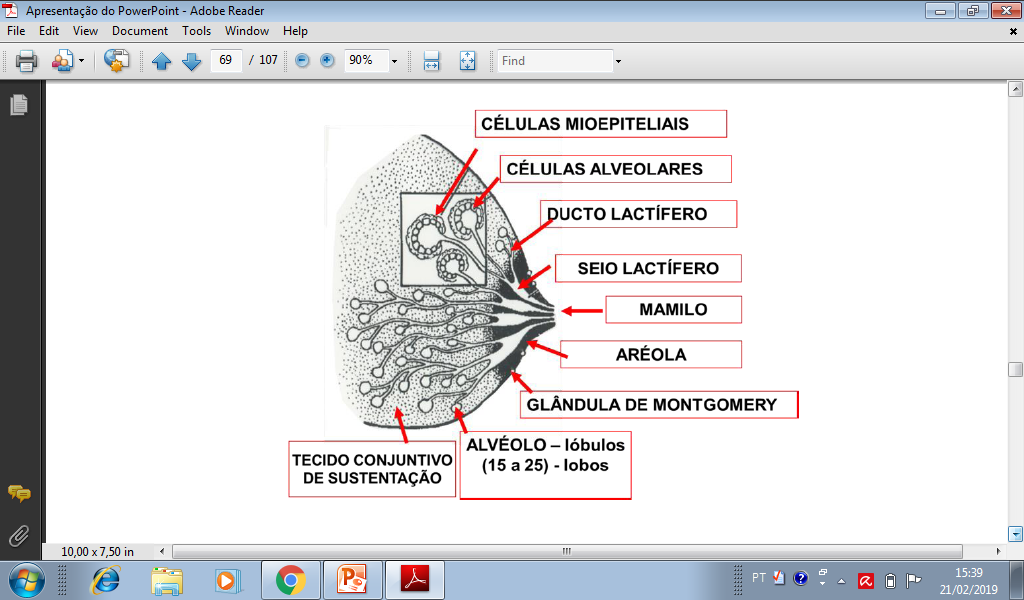 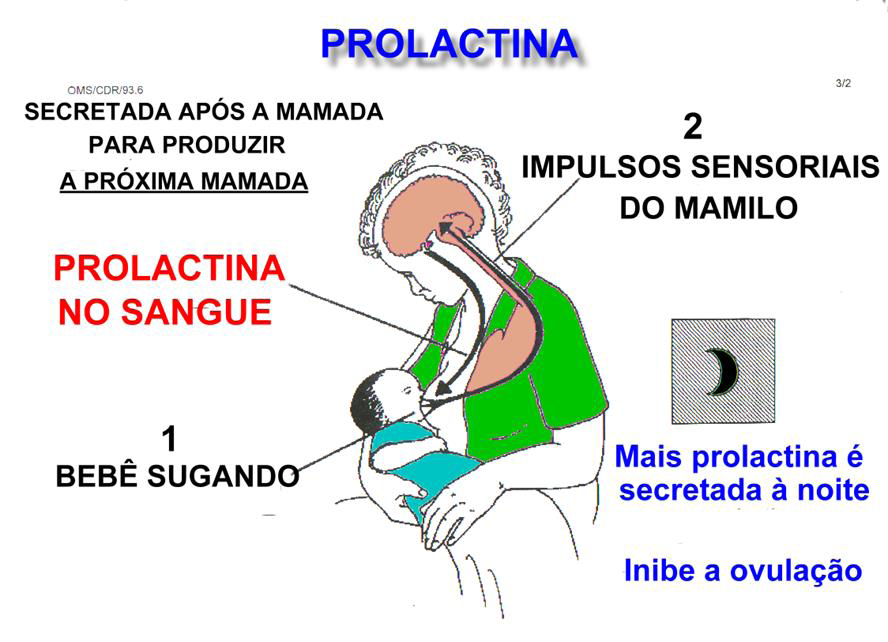 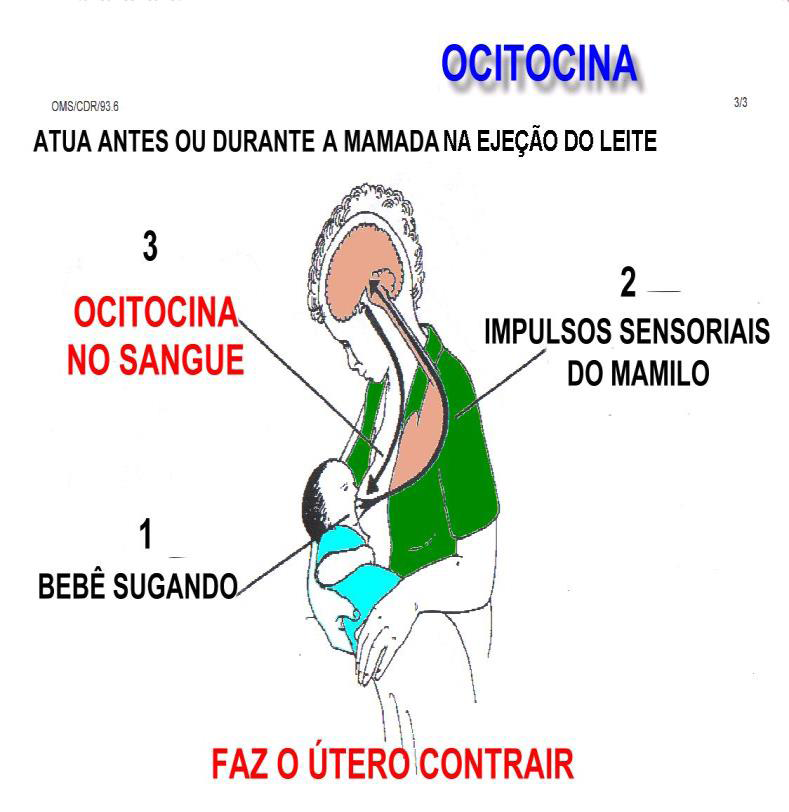 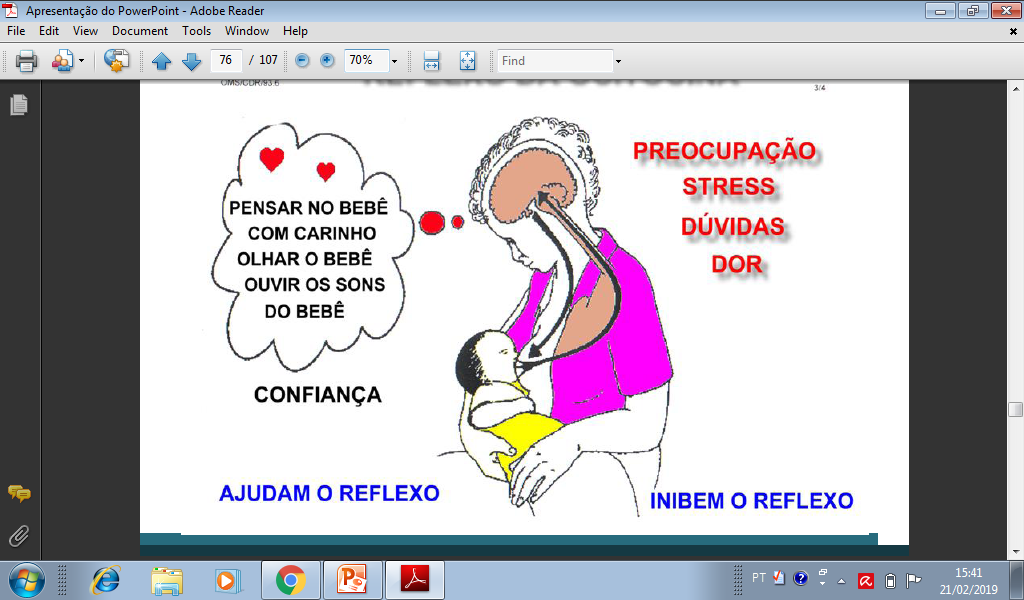 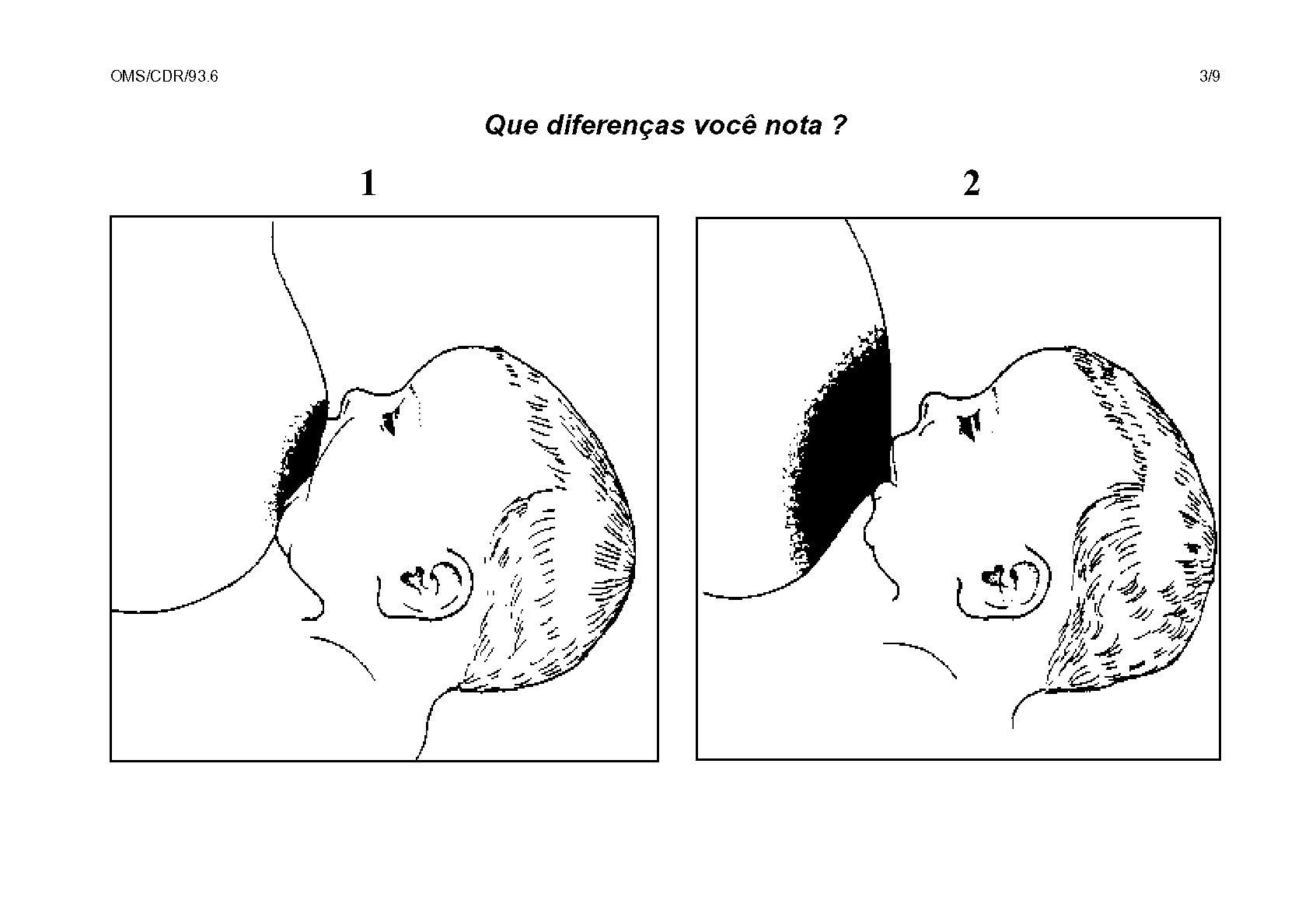 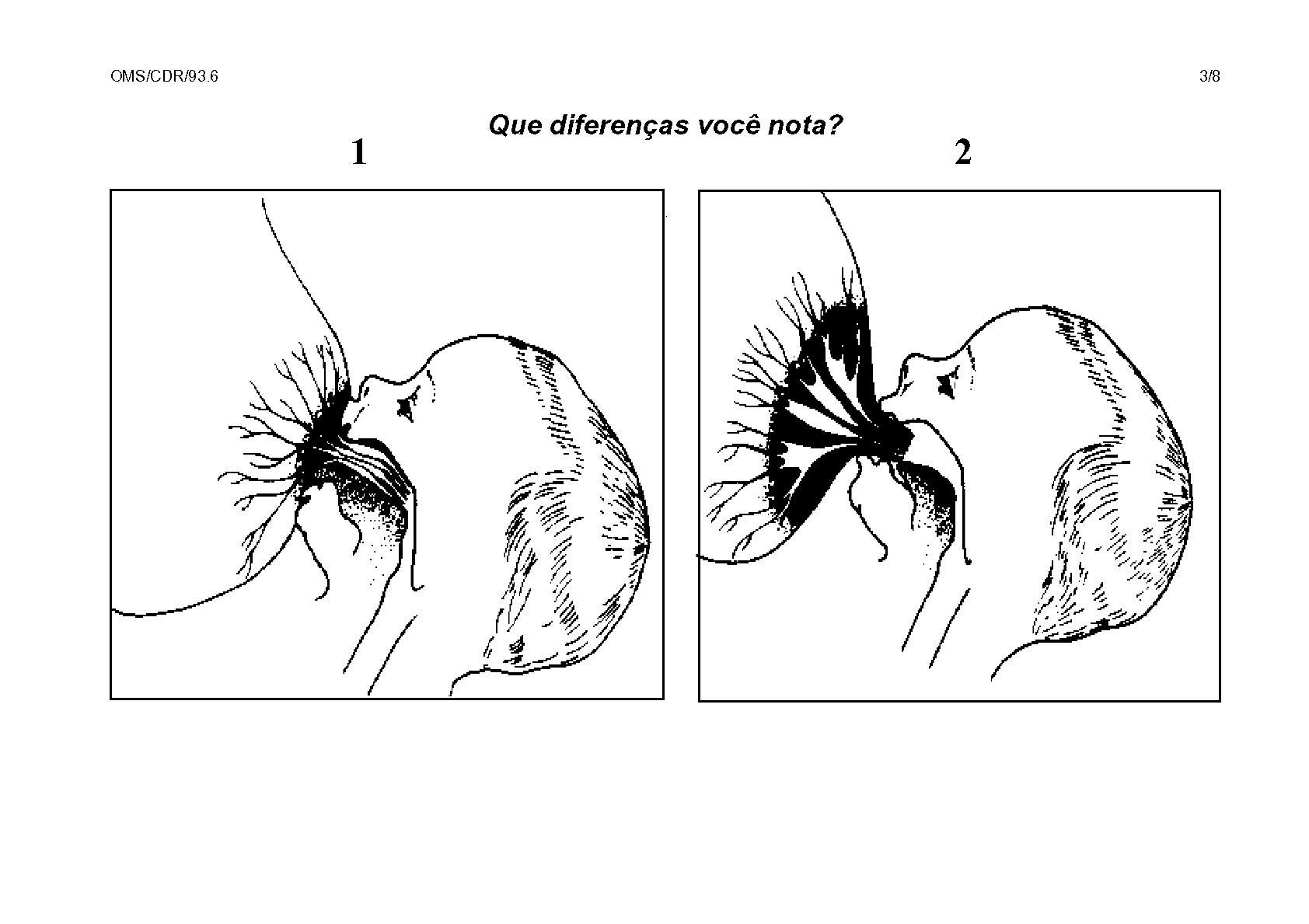 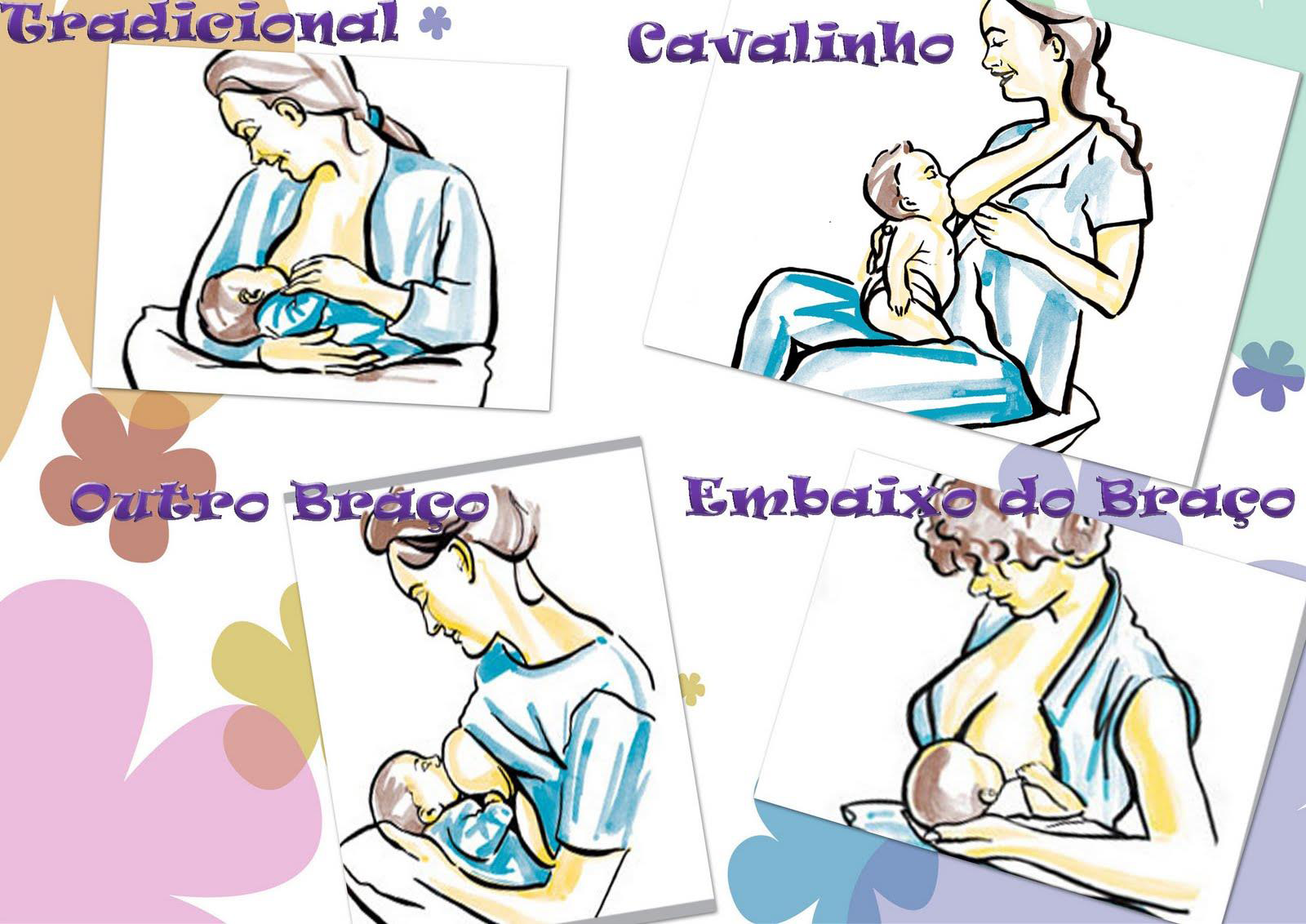 Breastfeeding: Signs of Correct Positioning and Attachment JBI
O contato pele a pele e suporte adicional após o parto devem ser considerados, para aumentar a probabilidade de amamentação (Grade A*);
 
A equipe de enfermagem deve orientar as mulheres quanto ao  posicionamento e pega adequados do RN, ao invés de uma abordagem fisicamente “hands-on” (Grade B**); 

Um suporte extra com a técnica de amamentação deve ser dado às mulheres que deram à luz por parto cesariana, ou receberam anestesia geral ou narcótica, ou tenham sido separadas de seus bebês por algum motivo (Grade A*);

É recomendado realizar programas de treinamento para a equipe de enfermagem referentes às técnicas de amamentação, para promover o correto posicionamento e pega do RN ao seio materno (Grade B**);

Técnicas durante a internação, como supervisão da amamentação e incentivo ao posicionamento e pega adequados do RN ao seio materno por um profissional de saúde capacitado, bem como o suporte familiar para amamentar em casa, após a alta da mulher, podem encorajar a prática do aleitamento materno (Grade B**).
EXAME FÍSICO DA PUERPÉRA
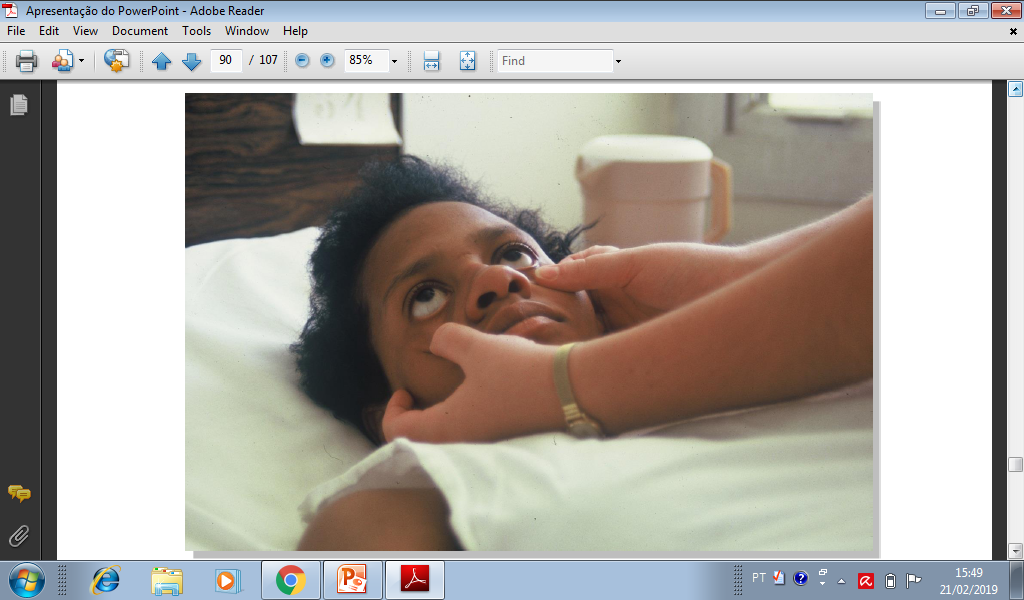 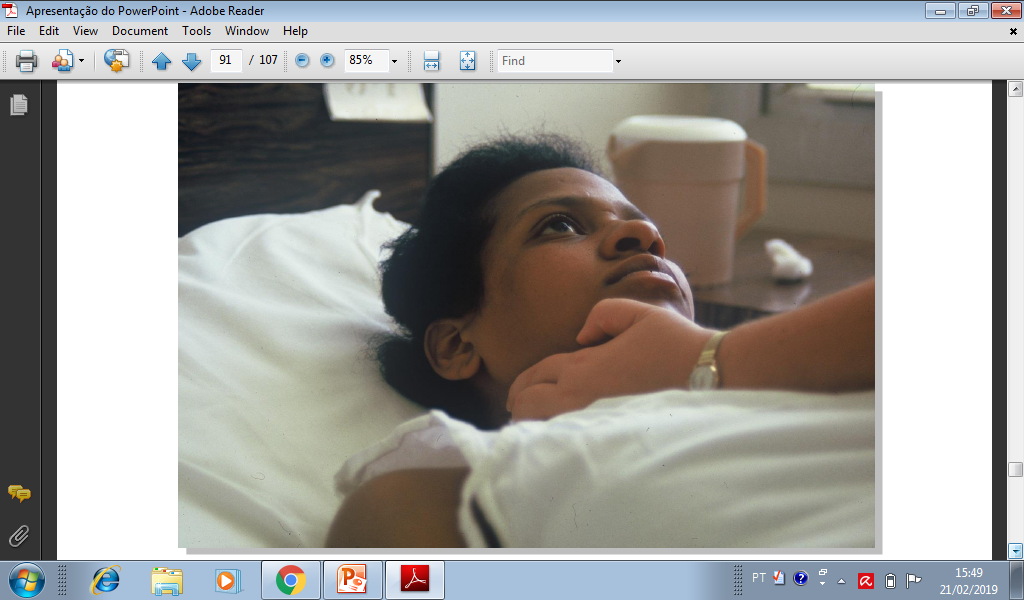 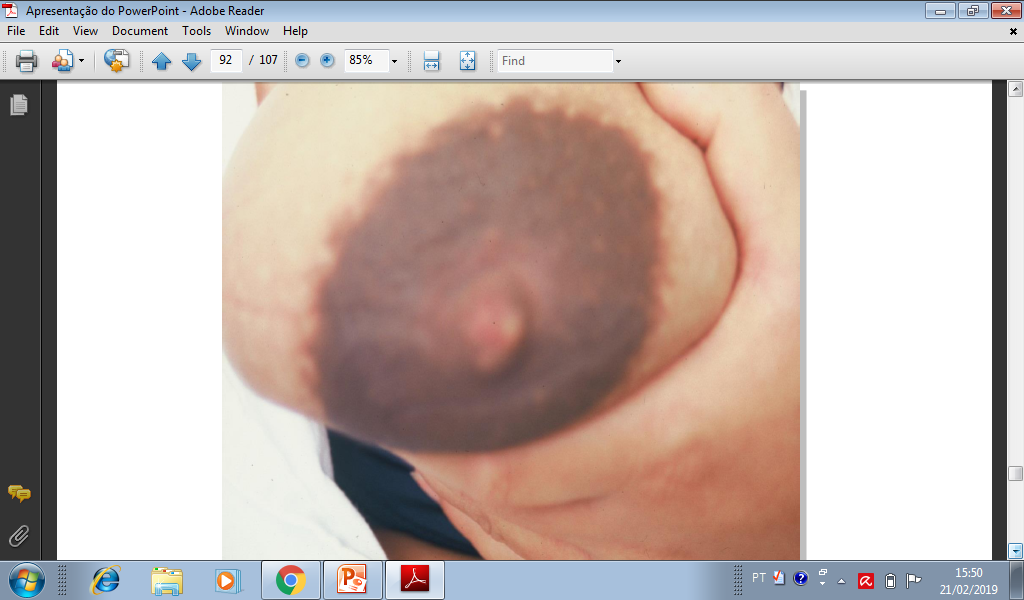 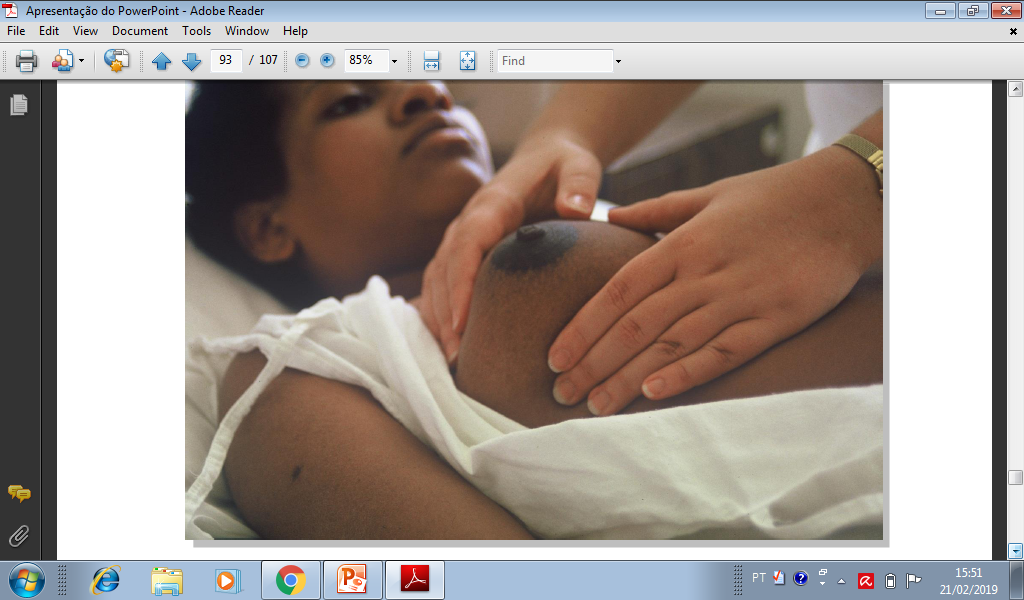 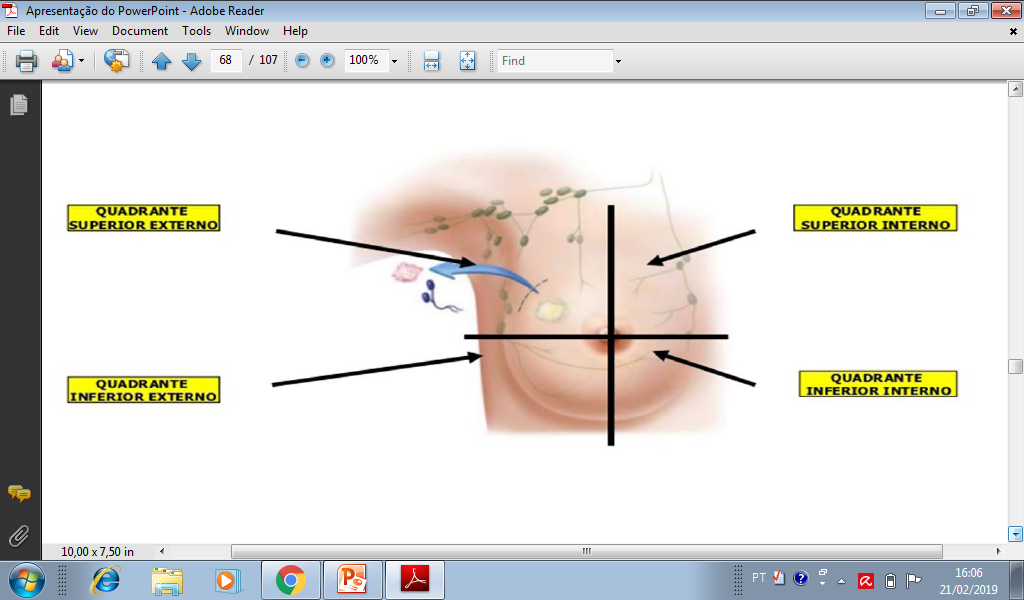 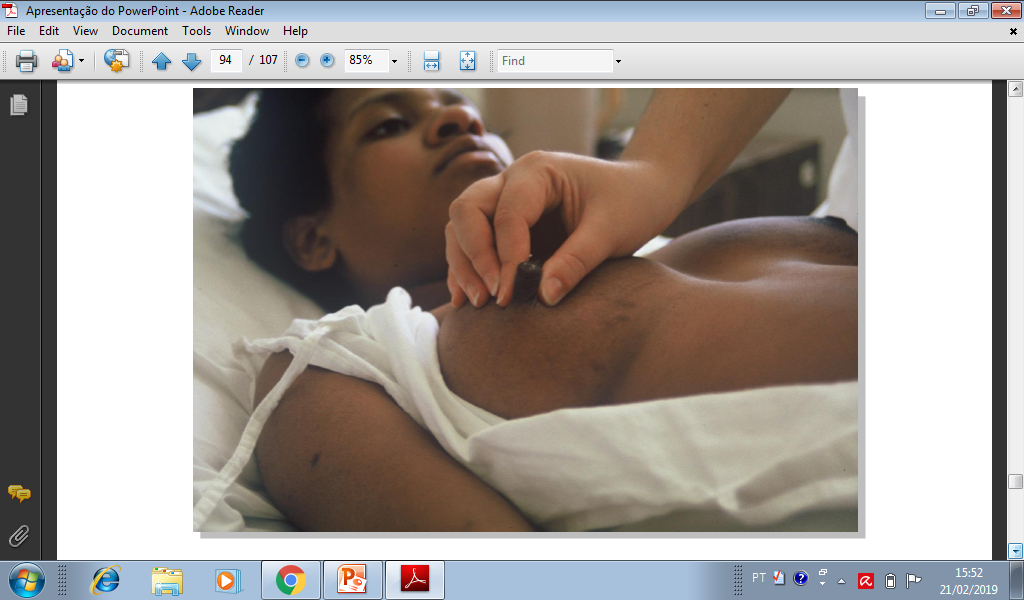 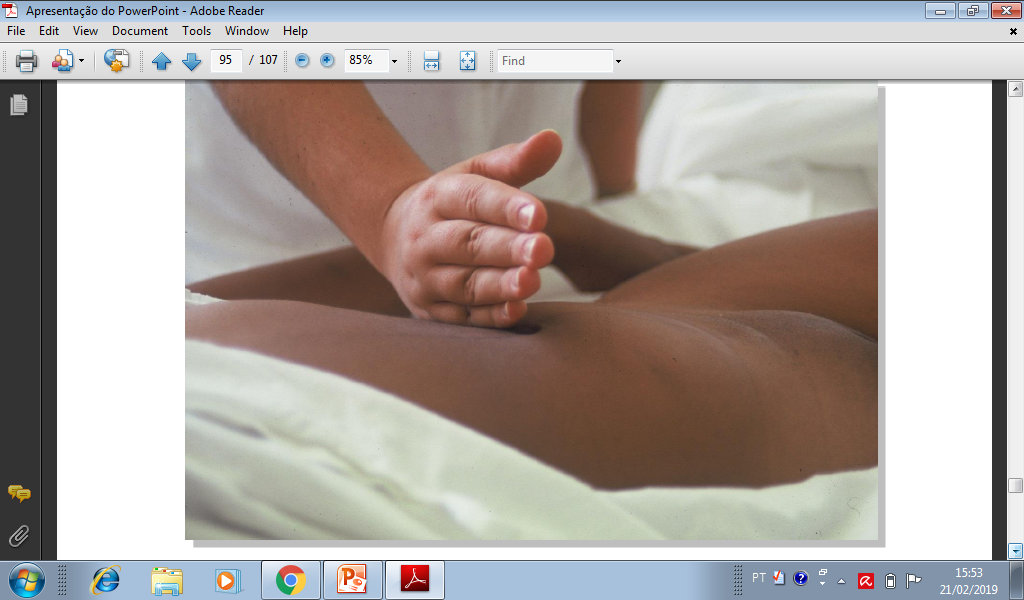 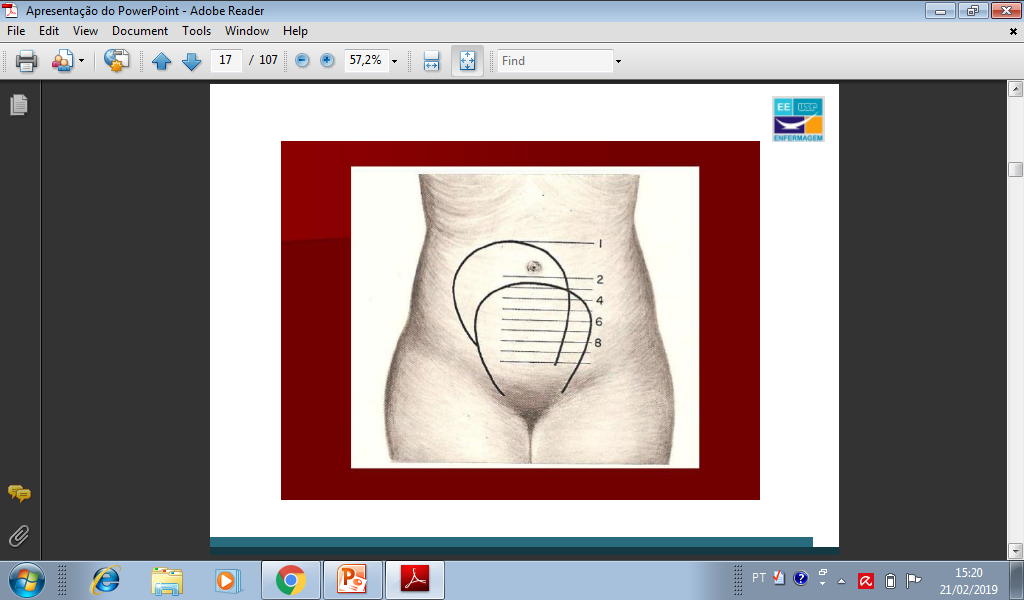 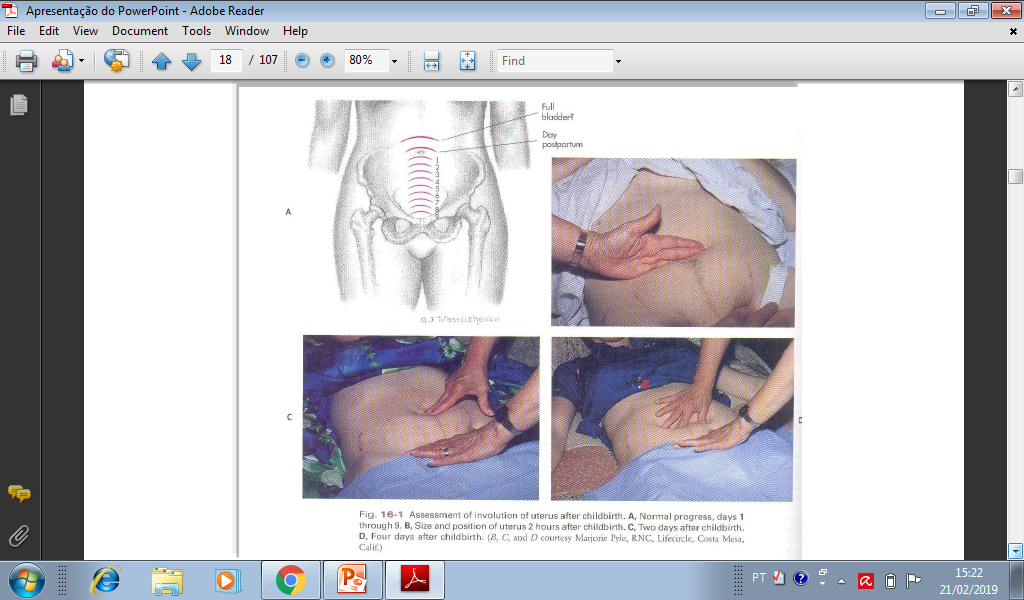 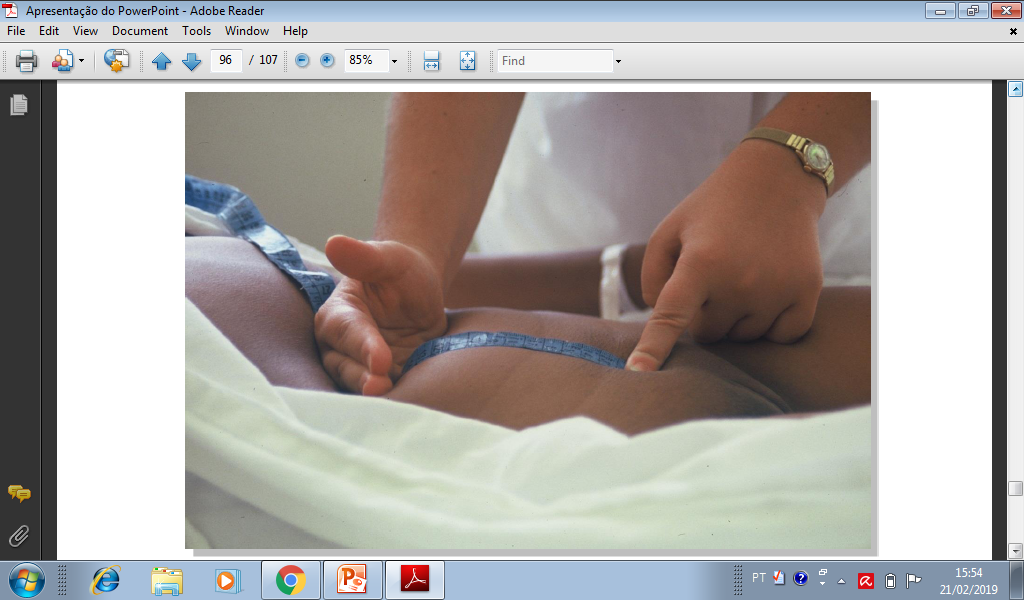 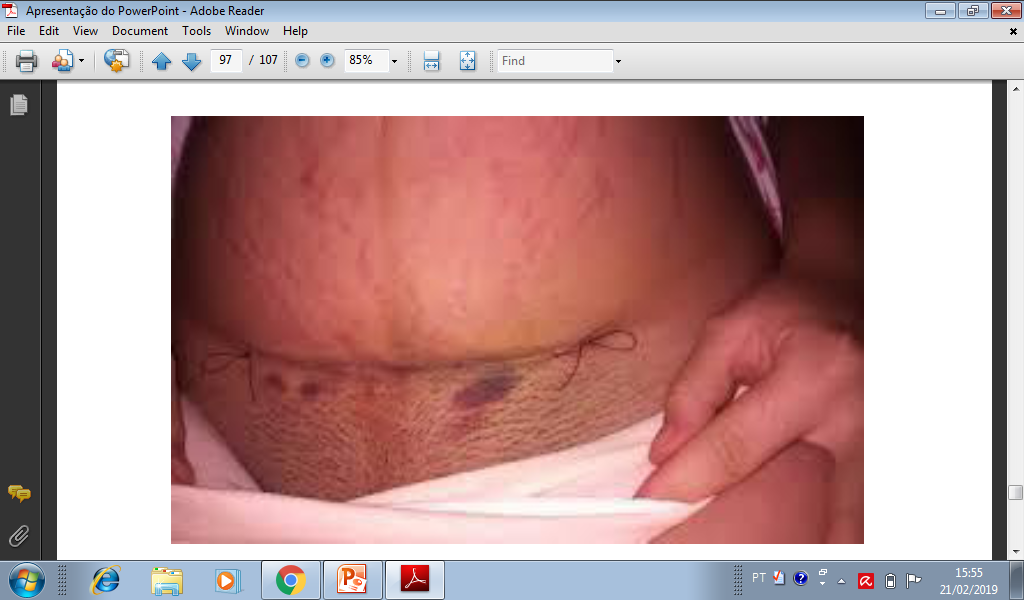 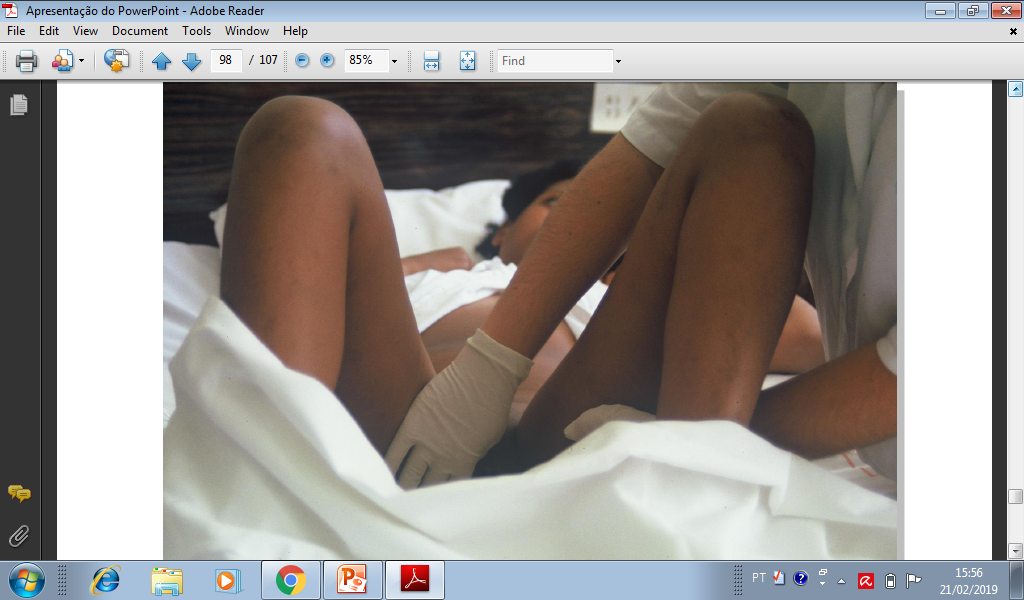 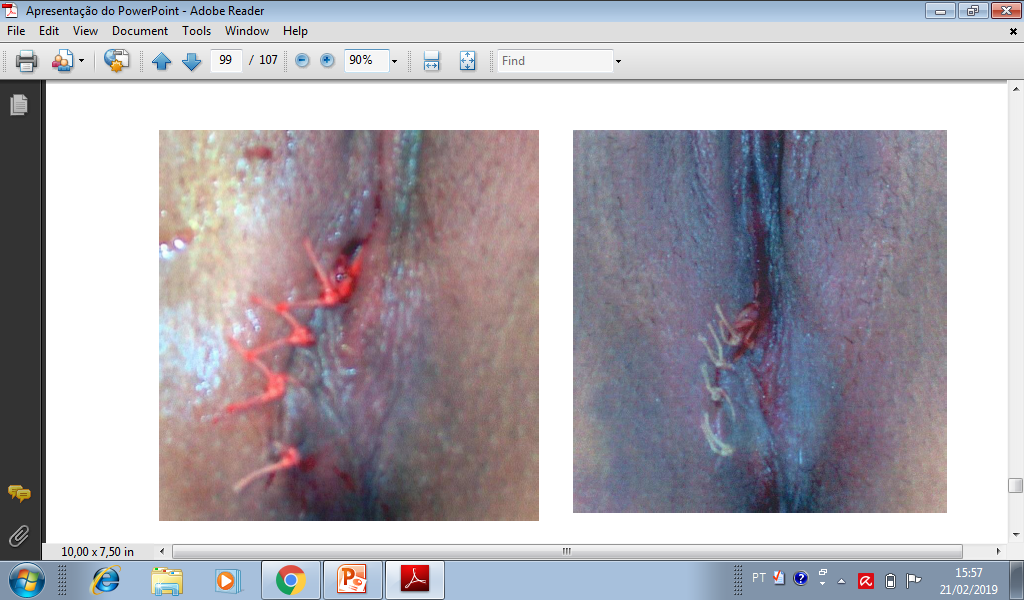 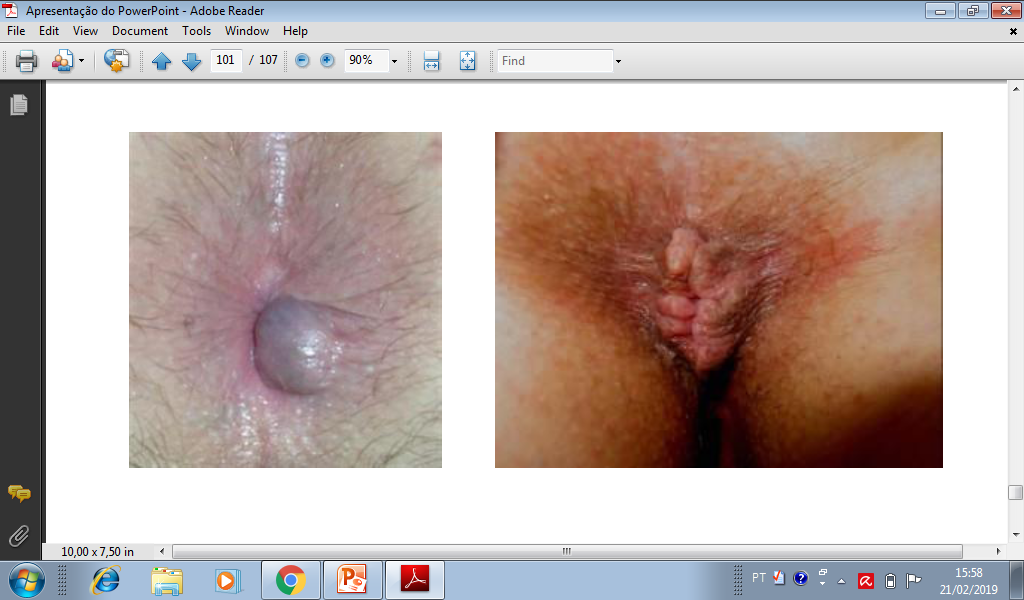 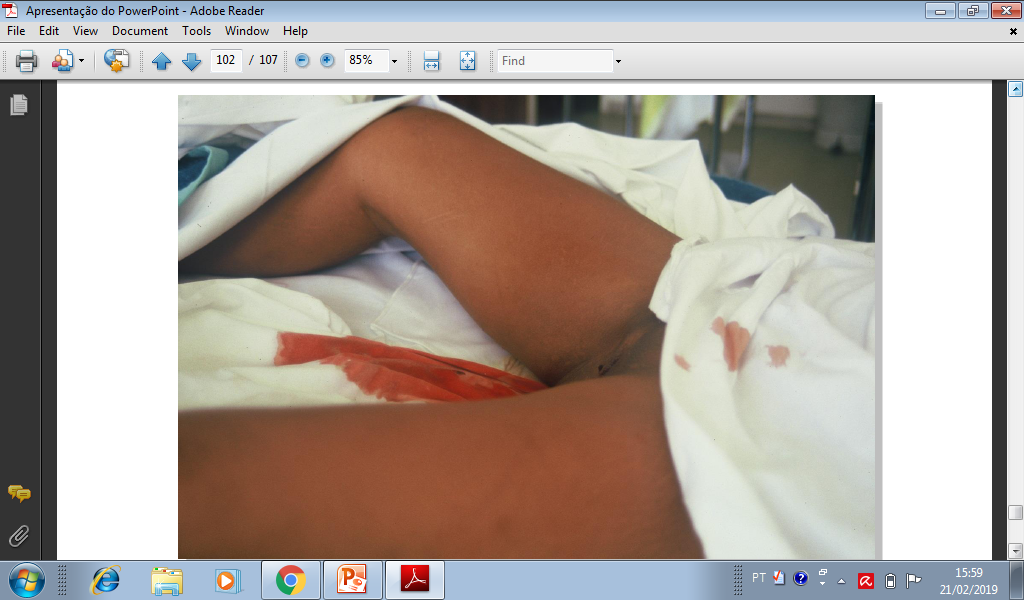 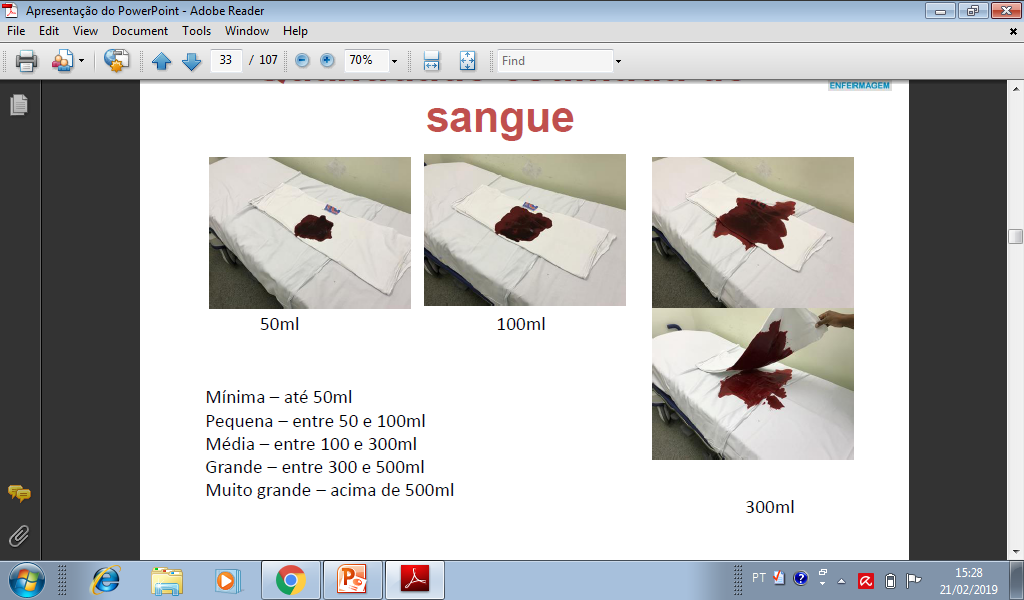 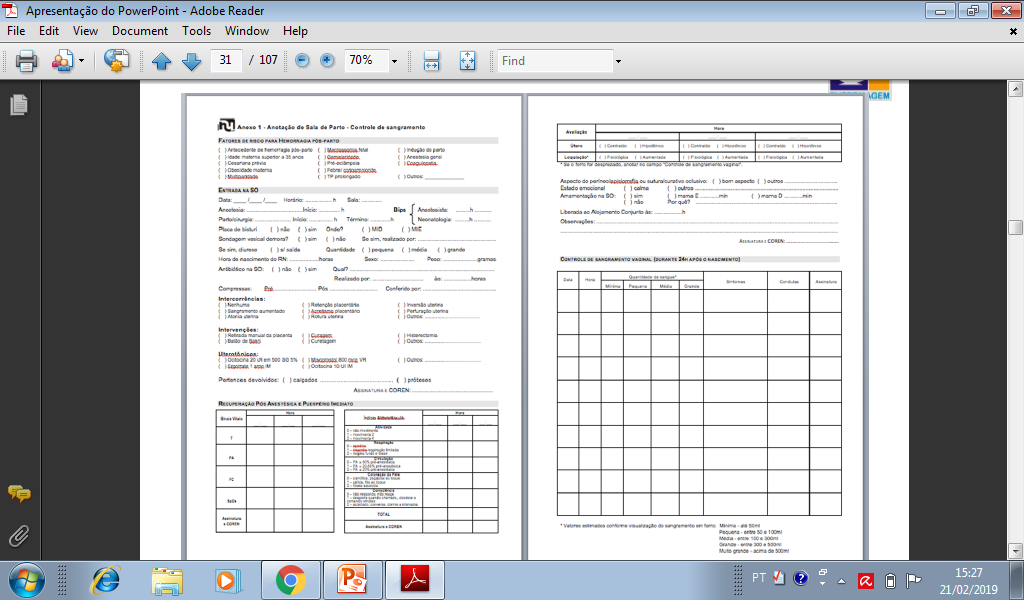 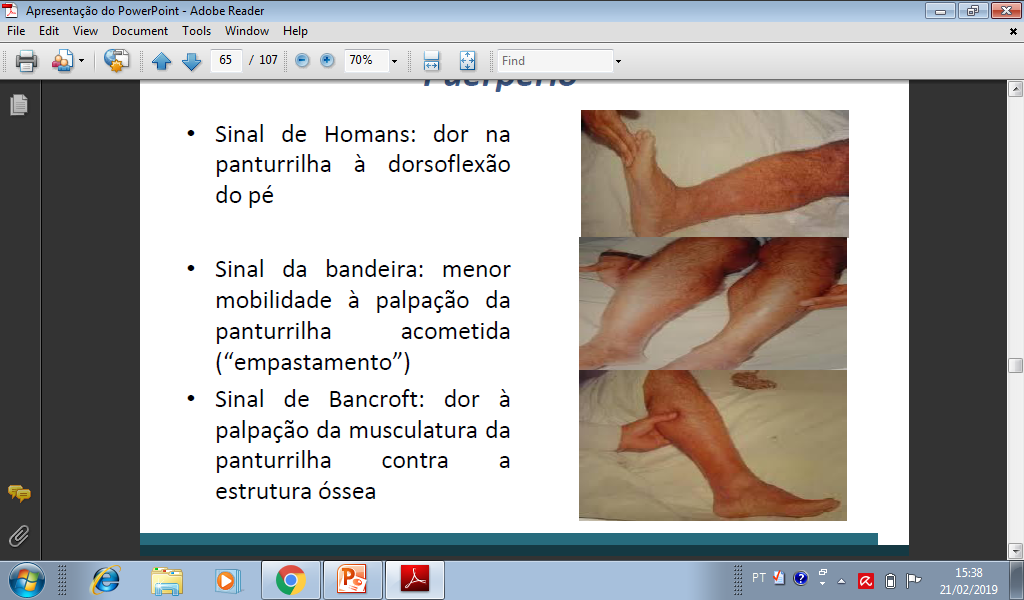 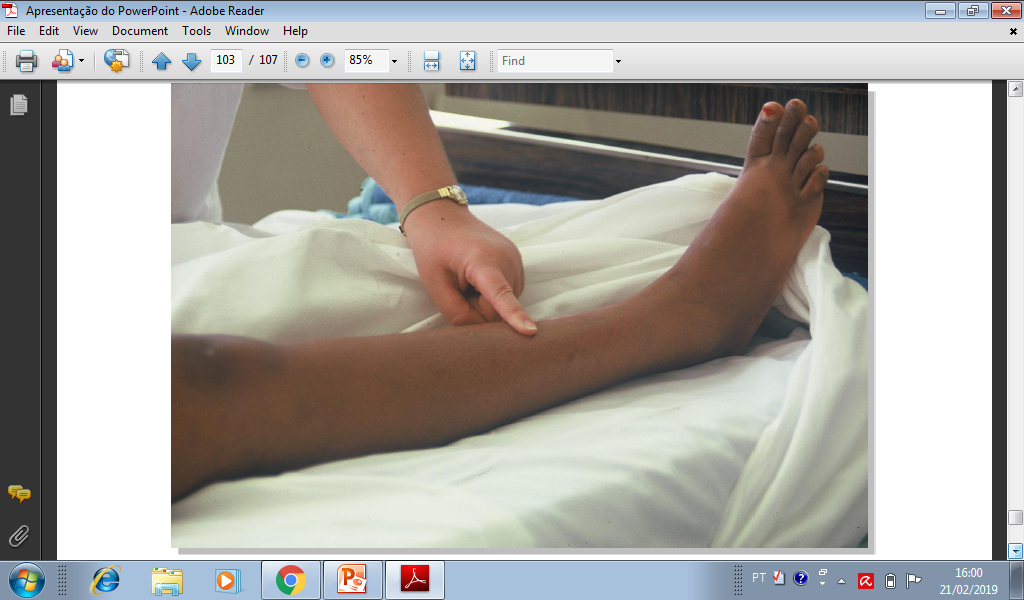 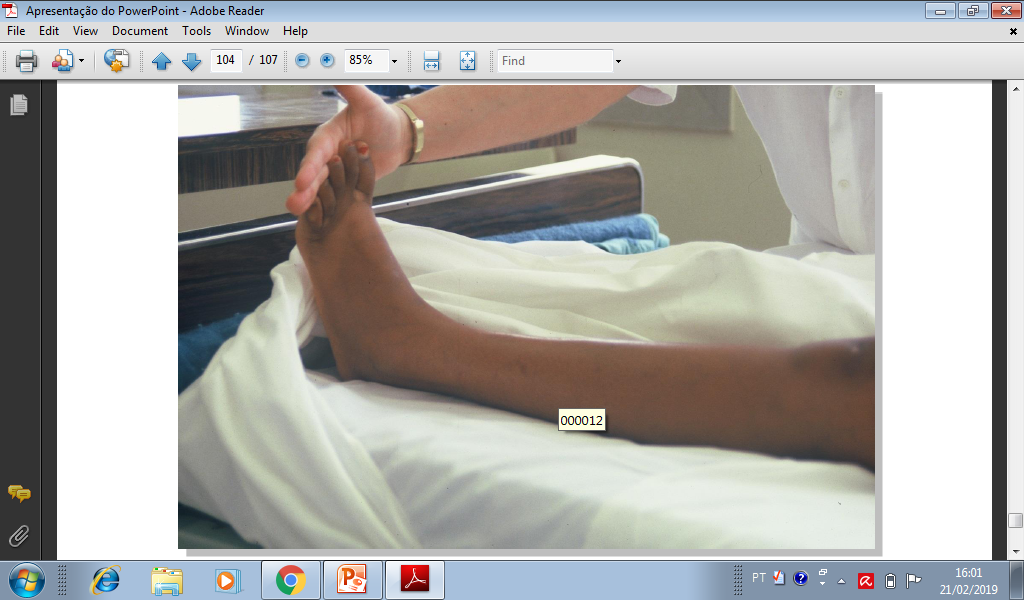 SÍNTESE
Revisão dos objetivos

Vídeo


Palavra síntese
https://www.youtube.com/watch?v=WXDWotZmci4